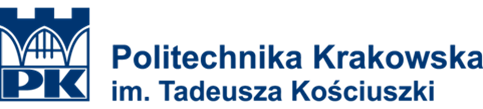 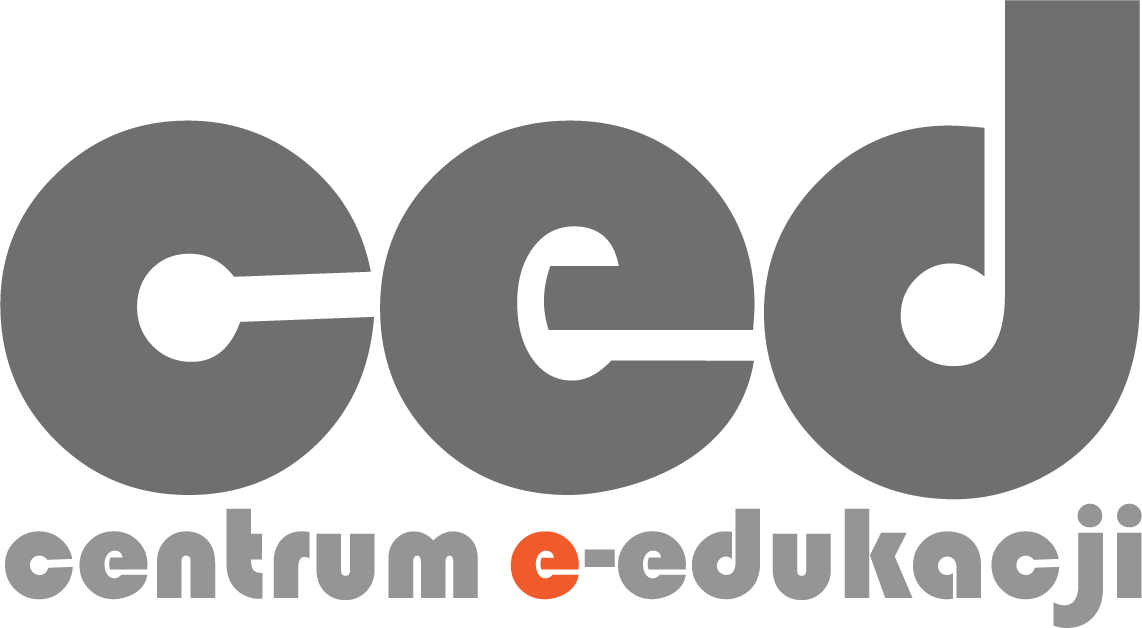 Cyfrowy niezbędnik dydaktyka
Webinar 2
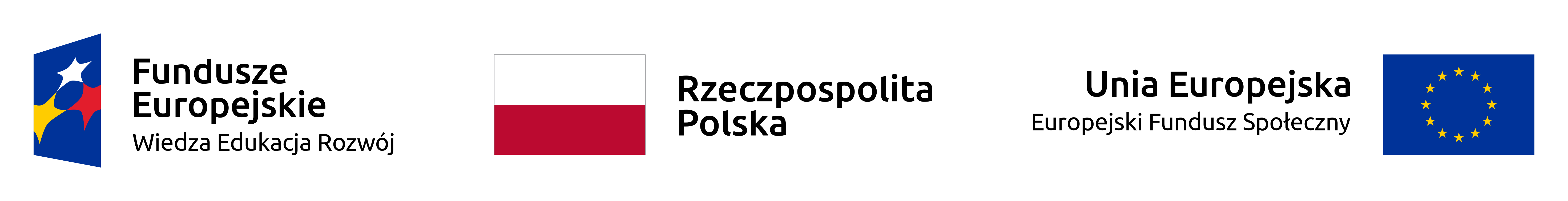 Projekt „Programowanie doskonałości – PK XXI 2.0. Program rozwoju Politechniki Krakowskiej na lata 2018-22” dofinansowany z Europejskiego Funduszu Społecznego 
Umowa nr POWR.03.05.00-00-z224/17
STORY TELLING
Zamiast wstępu opowiastka z życia entuzjastki nowoczesności w nauczaniu o jej przygodach z promowaniem nowoczesnych metod dydaktycznych w dydaktyce szkolnictwa wyższego 
  pt. To jest super fajne, ale się nie da   tego wdrożyć na zajęciach.

BANG!!! Pandemia COVID-19
EFEKT PANDEMII COVID-19
Przyspieszona transformacja cyfrowa szkół i uczelni (narzędzia, programy, platformy do kształcenia na odległość)
Czy tej dynamicznej zmianie technologicznej towarzyszyła równie dynamiczna zmiana w poziomie kompetencji cyfrowych u nauczycieli akademickich?
REFLEKSJA GŁÓWNA
Doświadczenie zdalnej uczelni niewątpliwie wpłynęło na zwiększenie kompetencji cyfrowych i stosowanie nowoczesnych technologii u dydaktyków.  (SYTUACJA BEZ WYJŚCIA)
Jaki jest poziom tych kompetencji? 
Czy jest odpowiedni/wystarczający, by swobodnie realizować proces kształcenia w formie zdalnej/hybrydowej?
Czym jest ten odpowiedni/niezbędny poziom?
JAKI POZIOM CYFROWYCH KOMPETENCJI był i jest niezbędny?
Przed pandemią COVID -19 
(mail do kontaktu ze studentami, obsługa komputera/laptopa i sprzętu w sali wykładowej, obsługa programów do tworzenia i prezentacji treści, obsługa uczelnianych systemów to tworzenia sylabusów czy wpisywania ocen itp.)
Po pandemii COVID -19
(+ obsługa aplikacji i programów do prowadzenia zajęć i wykładów on-line). 
CZY TO WYSTARCZY?
KIM SĄ ODBIORCY działań dydaktycznych?
Cyfrowi tubylcy
Pokolenie Z (ZETKI)  to osoby urodzone po roku 2000. 
Często też określani jako pokolenie C. 
Nazwa swoje pochodzenie zawdzięcza angielskim słowom: “connected”, “communicating”, “content-centric”, “computerized”, “community-oriented” i “always clicking”. 
Pokolenie Z nie zna innego świata, niż ten, w którym królują smartfony, komputery oraz Internet, stąd CYFROWI TUBYLCY.
INNE „PLEMIONA”
cyfrowi nomadzi (inaczej mobilni profesjonaliści)
cyfrowi analfabeci (cyfrowo wykluczeni)
cyfrowi imigranci (przed 1985)
cyfrowy obywatele (cyfrowe obywatelstwo)

Do jakiego „plemienia” należę?
Czy należę do plemienia „cyfrowych dydaktyków”?
Co to znaczy być cyfrowym dydaktykiem zdaniem SI?
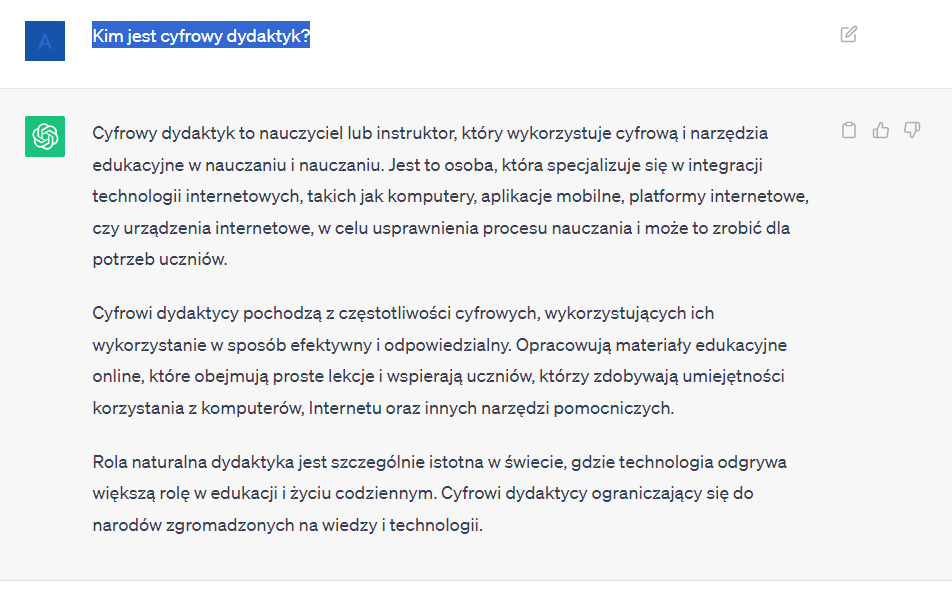 Obowiązki nauczyciela akademickiego
Art.  115.  Prawo o szkolnictwie wyższym i nauce [Obowiązki nauczycieli akademickich]
1.  Do podstawowych obowiązków nauczyciela akademickiego będącego pracownikiem:
1) dydaktycznym - należy kształcenie i wychowywanie studentów lub uczestniczenie w kształceniu doktorantów;
2) badawczym - należy prowadzenie działalności naukowej lub uczestniczenie w kształceniu doktorantów;
3) badawczo-dydaktycznym - należy prowadzenie działalności naukowej, kształcenie i wychowywanie studentów lub uczestniczenie w kształceniu doktorantów.
2.  Nauczyciel akademicki jest obowiązany do uczestniczenia w pracach organizacyjnych na rzecz uczelni oraz stałego podnoszenia kompetencji zawodowych.
Praca dydaktyka
Podstawowe zadania związane z prowadzeniem dydaktyki:
Przekazanie wiedzy/wyćwiczenie umiejętności 
Zweryfikowanie efektów kształcenia
Stosowanie różnorodnych form i metod prowadzenia zajęć
Organizowanie samodzielnej pracy studenta
Wspieranie studentów w rozwoju
Praca cyfrowego dydaktyka
Czy potrafię to samo zrobić z wykorzystaniem technologii cyfrowej?
Tworzenie i udostępnianie materiałów 
Współdzielenie treści
Organizowanie pracy w grupach
Interakcja podczas wykładu/zajęć
Komunikowanie się ze studentami
Wsparcie podczas pracy własnej
To samo, ale nie tak samo, bo z  wykorzystaniem materiałów i narzędzi cyfrowych.
Praca cyfrowego dydaktyka
To samo, ale nie tak samo, ale to jeszcze za mało.
Bo:
Czy potrafi odróżnić samodzielną pracę studenta od pracy wykonanej z pomocą SI?
Czy wie, jak i z jakich cyfrowych źródeł korzystają studenci?
Czy zna nowoczesne sposoby ściągania na egzaminie i potrafię im zapobiegać?
JAK ŚCIĄGAJĄ STUDENCI
https://spidersweb.pl/2022/03/sesja-zdalna-egzamin-jak-sciagaja-studenci.html 
STRESZCZENIE:
Komunikatory głosowe włączone na telefonie lub na pulpicie komputera
Współdzielone dokumenty Googla, MS Office
Mikrosłuchawki
…
CIEKAWOSTKI
https://www.download.net.pl/rozwiazywanie-zadan-matematycznych-za-pomoca-aparatu-w-telefonie/n/18529/ FUNKCJA LENS/ PRACA DOMOWA



Apka Photomath 
Apka BRAINLY
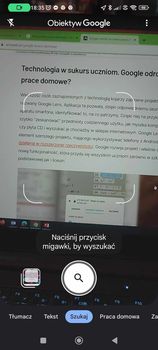 CZY TEGO NAUCZĄ NA KURSACH?
Jak mógłby wyglądać NIEZBĘDNIK CYFROWEGO DYDAKTYKA?
JAKIE NIEZBĘDNE UMIEJĘTNOŚCI/ KOMPETENCJE powinien posiadać?
Umiejętność tworzenia, udostępniania materiałów oraz prowadzenia zajęć a także sprawdzania wiedzy z wykorzystaniem cyfrowych technologii  (np. TEAMS, ZOOM, CLICKMEETiNG).
Umiejętność prowadzenia zajęć i sprawdzania wiedzy z uwzględnieniem używania przez studentów technologii do nieuczciwych celów (tj. CHAT GPT, opcja LENS w Google: Praca domowa, bazy zadań itp.).
Umiejętność komunikowania się oraz wspierania studentów podczas pracy własnej.
Umiejętność tworzenia e-kursów na wybranych platformach.
Co jeszcze?  						DigCompEdu
DigCompEdu
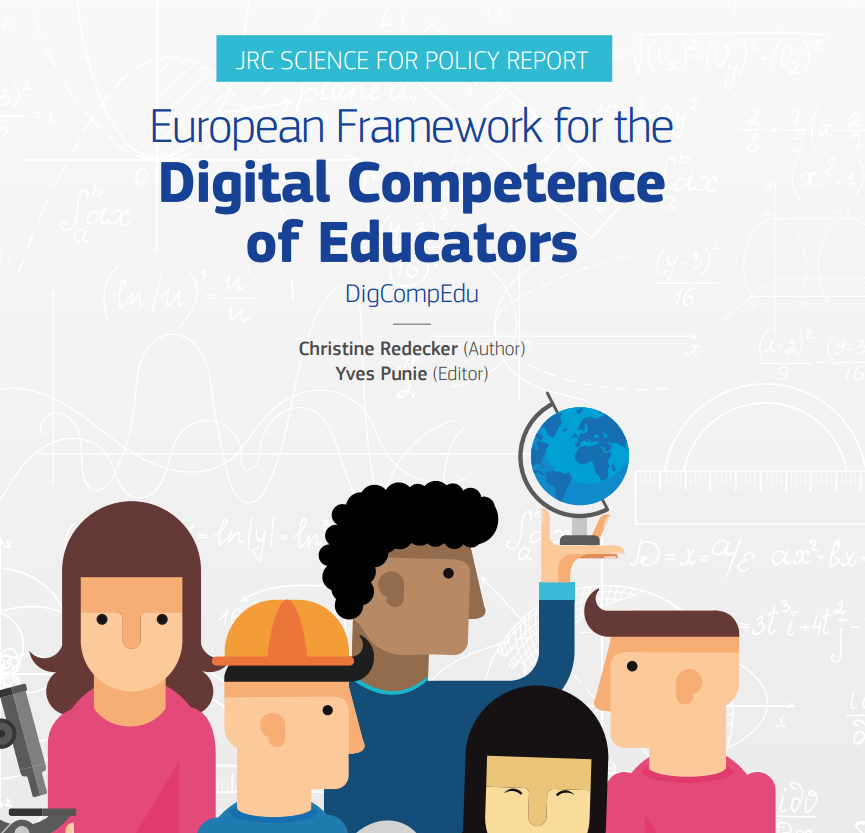 EUROPEJSKIE RAMY KOMPETENCJI CYFROWYCH DLA NAUCZYCIELI
https://joint-research-centre.ec.europa.eu/digcompedu_en

6 obszarów kompetencji
DigCompEdu  - 6 obszarów
Źródło: European Framework for the Digital Competence of Educators: DigCompEdu, dostępne na https://ec.europa.eu/jrc/en/digcompedu
DigCompEdu  - 6 obszarów
Rozwój zawodowy (doskonalenie kompetencji zawodowych, aktualizacja wiedzy przedmiotowej)
Zasoby cyfrowe
Nauczanie i uczenie 
Ocenianie
Wspieranie uczących się
Wspieranie uczących się w rozwoju kompetencji cyfrowych
Z czego mogą korzystać dydaktycy akademiccy w PK?
MS TEAMS w ramach MS OFFICE 365 https://di.pk.edu.pl/uslugi-office-365-education-online-dla-pracownikow-pk/
DELTA PK  https://delta.pk.edu.pl/
POLITEKA PK https://politeka.pk.edu.pl/ 
Z pomocy CENTRUM E-EDUKACJI   http://ced.pk.edu.pl
Co można jeszcze „cyfrowego” wykorzystywać w swojej pracy dydaktycznej ?
O tym w kolejnych webinanach
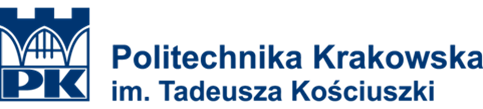 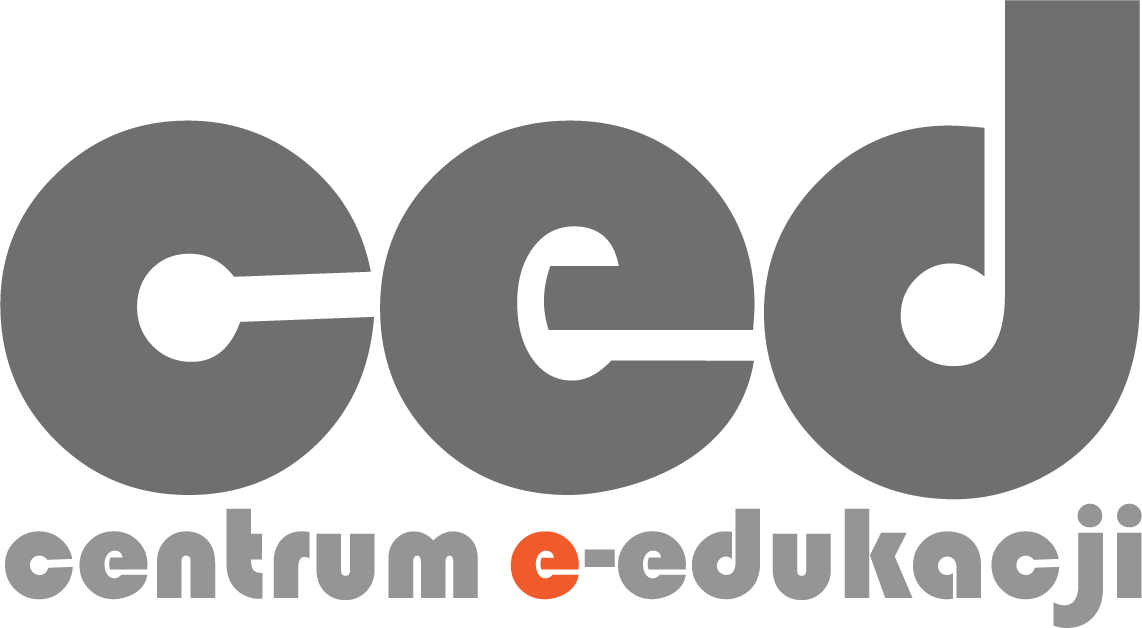 PODSUMOWANIE
Nie ma jednej obowiązującej definicji „cyfrowego dydaktyka”.
Podejmowane są próby tworzenia ram dla cyfrowych kompetencji niezbędnych w pracy dydaktycznej.
JEDNAK
Każdy musi odnaleźć SWÓJ WŁASNY CYFROWY styl i stworzyć swój własny niezbędnik cyfrowych kompetencji, z których zrobi użytek w nauczaniu.
I ZAPRASZAM NA KOLEJNY WEBINAR

TEMAT: Narzędzia cyfrowe do pracy w grupie